Federal Tort Claims Act (FTCA)
Ms. Heather Morlang
Medical Law Attorney, AFLOA/JACC
Medical Law Mini Course 
8 March 2018
V.2
Introduction
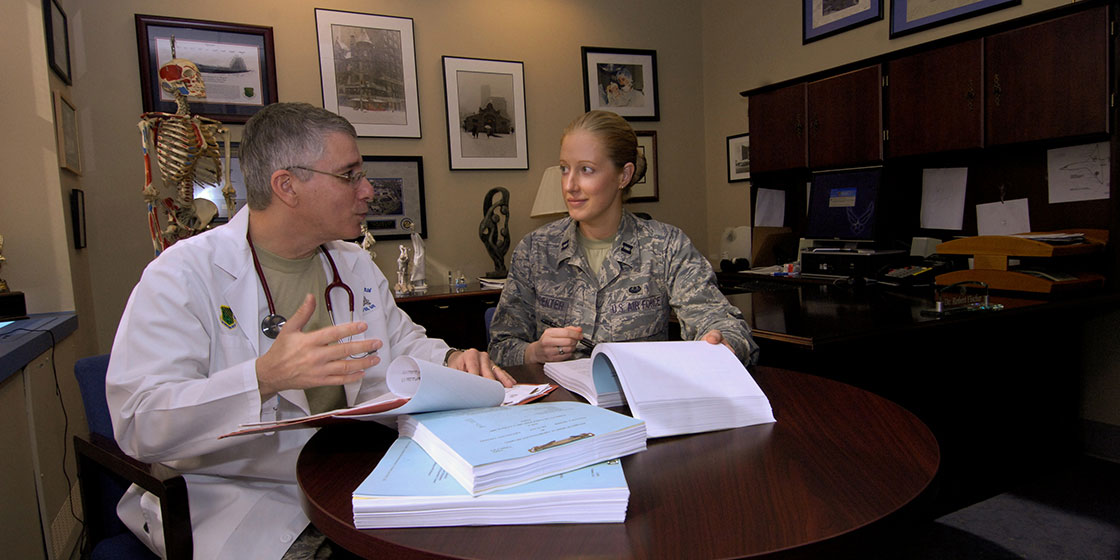 Photo Credit: https://www.airforce.com/careers/specialty-careers/jag/careers/practice-areas
FTCA Foundation Points
28 USC 1346(b); 1402(b); 2401(b); 2402; 2671-2680 / 28 CFR 14.1-14.11
FTCA was passed in 1946 and is a limited waiver of sovereign immunity
FTCA permits recovery for personal injury, death, or property damage caused by Federal employees acting within the course and scope of employment
Who has the right to control the details of day-to-day performance?
Personal service contractors generally are covered by FTCA, 10 USC 1091
Causes of action include negligence but in most cases not intentional torts (assault).  Strict liability is not waived and the U.S. remains immune.
The law of the state where the act/omission occurred determines the liability of the U.S.   This includes that state’s choice of law rules.
Only where the local law would make a private person liable in tort
Venue is where the plaintiff resides or where the act/omission occurred 
Money damages only, no equitable relief
No punitive damages and no pre-judgment interest recovery.  Attorneys fees are limited. 
Trial is by Federal judge, no jury
The Westfall Act
Federal Employees Liability Reform & Tort Compensation Act of 1988, 28 USC 2679:
Amended the FTCA
Provides absolute immunity from state and common law torts for Federal employees acting within the scope of employment
If employee is certified by U.S. attorney, then suit is removed to Federal court and U.S. is substituted as the defendant 
Were you a Federal employee? Federal Law decides
Were you in course and scope? State Law decides
Process Overview
Patient presents an administrative claim alleging medical malpractice to the appropriate agency within 2 years of accrual.
Agency has 6 months to decide whether to settle or deny (defend) the claim.  If no decision is reached by that time, then the patient may file suit in Federal District Court at that time or continue to wait for the agency’s final decision.
If the agency’s final decision is deny (defend), then the patient has 6 months to file suit in Federal District Court after mailing of the denial letter (sent by certified mail) else be forever barred.
Department of Justice attorneys represent the agency in a lawsuit.
Administrative Claim
Must be a written demand with sufficient notice to enable investigation (SF-95 preferred but not required)
Must have a sum-certain in money stated (generally, lawsuits filed later are limited to this amount unless exception applies)
Must be signed by the claimant (or representative)
Derivative claims are presented separately (eg, the wife is the injured patient but the husband claims loss of consortium = 2 documents)
Must be presented to the appropriate Federal agency
If given to the wrong agency, the receiving agency will promptly transfer to the correct one and notify the claimant of the transfer
Claim can be amended prior to final agency action on the claim
Limitations
The administrative claim must be presented to the appropriate Federal agency within 2 years of when the claim first accrued.
Generally, accrual is at the time of injury
Discovery Rule:  accrual when the claimant knew or should have known of the injury and the cause of the injury (US v. Kubrick case in 1979 before SCOTUS)
Equitable Tolling:  Suspends the running of limitations if a claimant in the exercise of reasonable diligence could not have discovered information essential to the case (US v. Wong and US v. June cases in 2015 before the SCOTUS)
In 2013, 7th Circuit applied Illinois Statute of Repose in Augutis case as substantive law (but other courts are split)
No tolling for minors or those incapacitated
Tolling is applied via Service Members Civil Relief Act (limitations starts once the member leaves active duty)
Claimants
Proper FTCA claimants:
The injured person or his/her authorized agent/representative
Wrongful death claims are presented by the executor or estate administrator
Improper FTCA claimants:
Injured Federal civilian employee = Federal Employees’ Compensation Act (FECA)
Non-appropriated fund employee = Longshoreman’s and Harbor Worker’s Compensation Act (LHWCA)
Claimants who have been injured by the acts/omissions of Federal employees in foreign countries = Military Claims Act (MCA)
United States v. Feres340 U.S. 135 (1950)
Service members who are injured “incident to service” cannot use FTCA because of the Feres doctrine.  Claims for injuries incurred during medical treatment in a military treatment facility are Feres barred (Hayes v. United States, 44 F.3d 377 (5th Cir. 1995), cert. denied, 516 U.S. 814 (1995)).
This also means that derivative claims arising out of the Service member’s injury are also Feres barred.
Split of decisions concerning injury to fetus during pregnancy (Ortiz v. US case settled in 2016 before SCOTUS decision)
Split of decisions concerning Service members on the Temporary Disability Retired List (TDRL)
Service members’ dependents are not Feres barred.  Service members may recover on derivative claims arising out of injuries to their dependents.
Feres does not bar claims of veterans or retirees if the injury happens after their discharge from Service.
Examples of Med Mal Allegations
Failed to timely or correctly diagnose
Operated on wrong body part
Left surgical implement in body
Performed unnecessary surgery
Chose inappropriate procedure
Did not consult specialist
Abandoned patient
Did not obtain informed consent
Did not monitor patient’s condition
Hospital failed to provide equipment
Hospital failed to provide emergency services
Hospital failed to formulate proper administrative policy
Hospital failed to properly credential/privilege its staff
Hospital did not keep premise safe
Hospital did not provide proper supervision of staff
Elements of Negligence

Duty
Breach
Damages
Proximate Causation
Texas Examples of Actions
Personal Injury Action
Suit brought by the living injured person (eg, an adult) or the living injured person’s representative (eg, a parent for a minor child).
Wrongful Death Action
Suit brought by the surviving spouse, parent, or child of the decedent for damages that these surviving family members suffered as a result of the death.
Survival Action
At common law, the personal injury action abated when the injured person died.  By statute, some states allow those actions to survive and to be initiated after death.
The heirs, legal representatives, and estate of the decedent bring the suit for damages suffered by the decedent before he or she died.
Texas Examples of Defenses
Statute of Limitations
Emergency Care Immunity
Plaintiff’s Fault (Proportionate Responsibility)
New & Independent Cause (unforeseeable and superseding)
Unavoidable Accident
Texas Actual/Compensatory Damages Examples
Some Factors for Valuation
Investigator’s experience and consultation with other attorneys
Jury Verdicts research for similar cases
eg) Kentucky State Jury Awards $21.2 Million To Cardiac Patient Who Was Unnecessarily Implanted With Pacemaker. 2016 Jury Verdicts LEXIS 6686
State Worker’s Compensation Schedule Loss of Use
“Formulas” 
eg) expected average jury verdict multiplied by the likelihood of the plaintiff prevailing at trial
Consideration of the aggregate negative factors for the defense
Consideration of the skill of opposing counsel and venue
Consideration of the strength of the defendant and defense expert as witnesses
Consideration of life expectancy
Consideration of the damage caps in the state, if applicable
Update on Tort Reform
H.R. 1215 “Protecting Access to Care Act of 2017” passed the U.S. House of Representatives (115th Congress) by a vote of 218 to 210 on 28 June 2017. The bill proposes provisions governing health care lawsuits where coverage for the care was provided or subsidized by the federal government, including through a subsidy or tax benefit.  Section 3 in the bill would limit non-economic damages to $250,000.  It was received by the U.S. Senate and referred to the Committee on the Judiciary. 

According to the American Medical Association, as of September 2017, the following 15 states, plus the District of Columbia, have not enacted any damage caps as part of state tort reform measures:  Alabama, Arizona, Arkansas, Connecticut, Delaware, Florida, Iowa, Kentucky, Minnesota, New Hampshire, New York, Rhode Island, Vermont, Washington, and Wyoming

Circuits are split whether to apply state requirements for expert reports in Federal cases.
Medical Claims Investigationand Settlement Authorities
For MCA, DoD Instruction 5515.08 “Assignment of Claims Responsibility” identifies which Service will be lead for management of medical claims arising in foreign nations.  Services are assigned based on geographic region, not the Service affiliation of the MTF involved.
For MCA and FTCA, each Service has its own investigation process and settlement authority delegation.  Details are available in the following references:
Air Force:	AFPD 51-5; AFI 51-501
Army:  		AR 27-20; DA PAM 27-162
Navy:		JAGINST 5800.7D (JAGMAN); JAGINST 5890.1A
In cases involving minors, state courts may need to approve minor settlement.
Air Force Medical Claims
AFI 51-501 para. 1.3.3.7.3.  
AFLOA-JACC (at Joint Base Andrews, Maryland) is lead for investigation of and final action on medical malpractice claims (except Air Force installation legal offices outside the 50 states investigate medical malpractice claims before forwarding the claims file to AFLOA/JACC’s Medical Law Branch for final disposition).
JACC attorneys build a chronology from the medical records, interview witnesses, consult with medical experts, engage with DoJ as needed, negotiate settlements, and if litigation is filed coordinate defense with DoJ.
Depending on the dollar amount of the settlement, some are paid by agency funds and some are paid by US Treasury.
If a settlement or judgment is paid, whether the provider is reported to the National Practitioner Data Bank (NPDB) is a decision made by the Surgeon General.
Discussion Points
SF-95 is broad – who does the MTF investigate for QA-SOC if no names are in it?
If the MTF peer reviews Doctor 1 at the administrative claim stage but the lawsuit petition filed a year later mentions Doctor 2 – does the MTF go back and look at Doctor 2? 
Services have unique policies with regard to sharing 10 USC 1102 protected information with medical claims investigators and with DoJ.
Care split among multiple Services’ MTFs and/or the VA – who is lead agency?  
Preservation of medical records and evidence / possible litigation holds
Doctors want advice about hospital privilege application packets and malpractice claims history
Doctors want to know if FTCA covers them or if they need private insurance
Deviation from DoJ approved settlement form templates
Medical records from the case are no longer at the MTF.  Check National Personnel Records Center (NPRC) for archives.  
Remember – even in Feres barred cases where there is no FTCA claim, a QA review will still be done for Service Member Death and Disability Cases